Στραγγίσεις- παροχές σχεδιασμού
M.Σπηλιώτη
Κυρίως με βάση τα συγγράμματα του Ομ. Καθ. Γ.Τσακίρης
Τάφροι
Παροχές σχεδιασμού
Τδραυλική επίλυση
Σακκάς, 1988
Τάφρος
Στράγγιση: συλλογή πλεονάζοντος νερού στην επιφάνεια ή το ριζόστρωμα 
Τάφρος: Ανεπένδυτη διώρυγα για συλλογή πλεονάζοντος νερού στην επιφάνεια
Συλλέγει:
Πλεονάζον νερό άρδευσης
Πλεονάζον νερό ραγδαία βροχής

Συνήθως δυσμενέστερη περίπτωση η δεύτερη (υδρολογικός σχεδιασμός για παροχή αιχμής)

Ντραίνες για απομάκρυνση νερού από το ριζόστρωμα και έλεγχο φρεατικής στάθμης
Ανεπένδυτες διώρυγες--- περιορισμός μέγιστης ταχύτητας
Σε εγγειοβελτιωτικά και στην αποχέτευση ομβρίων απομονώνουμε τις «εξωτερικές επιρροές»
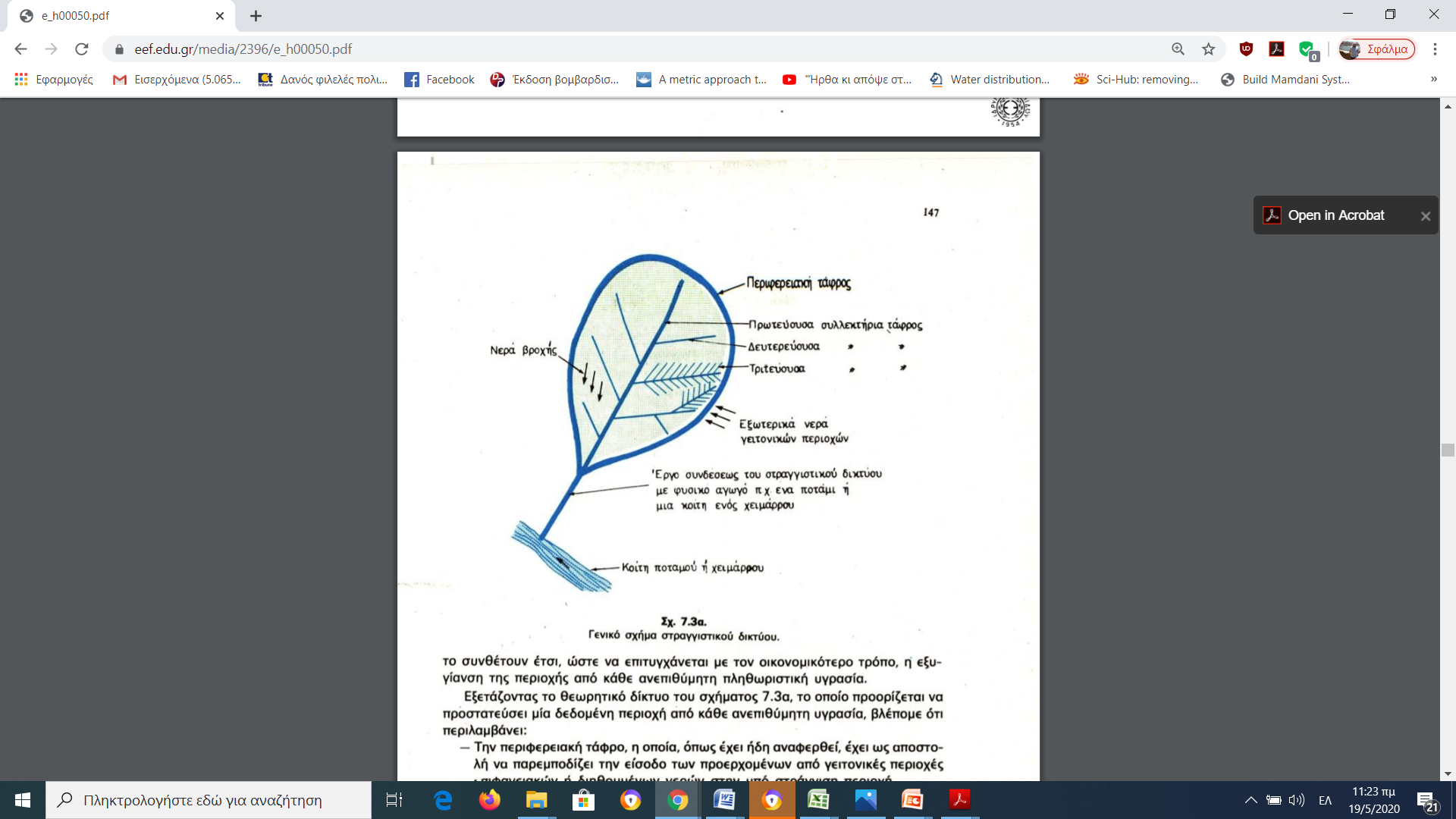 Καρακατσούλης, 2020
Καρακατσούλης, 2020
Υδρολογικός σχεδιασμός
Λουκάς, 2020
Ορθολογική μέθοδος(τομή στην Υδρολογία)
Λεκάνη απορροής- υπολεκάνηστραγγίσεις
Παροχή σχεδιασμού ΑΒ
Α
Β
Λεκάνη απορροής στην αστική υδρολογία
Mμετασχηματισμός βροχής στην υδρολογία
Λεκάνη απορροής
Ειδικά προβλήματα (υπολεκάνη)
Διαστασιολόγηση: αστικη λεκάνη ή στραγγιζόενη επιφάνεια
Mμετασχηματισμός βροχής στην υδρολογία
Μοντέλα συνεχούς χρόνου: «παραγωγή απορροής»
Μεμονωμένου πλημμυρικού γεγονότος: Αντιπλημμυρικός σχεδιασμός
Ορθολογική μέθοδος: Μεμονωμένου πλημμυρικού γεγονότος
Υδρογραφήματα Πλημμύρας(χρονική εξέλιξη παροχής για μία θεση)
1.67tc
Συντελεστής απορροής
Προσοχή! Ο συντελεστής απορροής αφορά όγκους και όχι απορροές
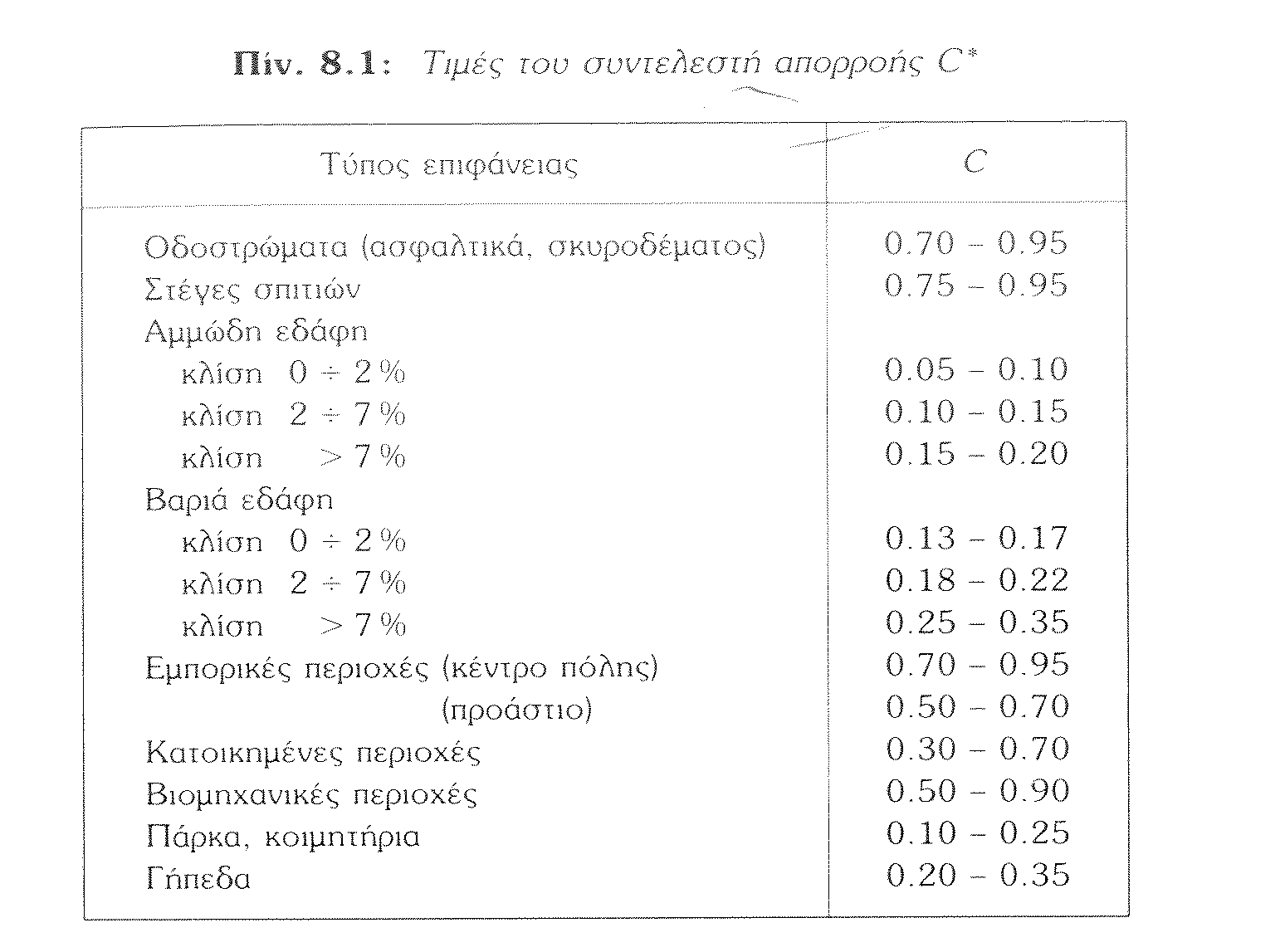 Όμβρια καμπύλη
Όμβρια καμπύλη
Όμβρια καμπύλη
Ένταση βροχής(mm/h)=f(t, T)
Περίοδος επαναφοράς --- αρδεύσεις
Δευτέρας τρίτης τάξης Τ= 2 χρόνια
Πρώτης τάξης 15-25 έτη
Περίοδος επαναφοράς σε υδραυλικά έργα
Αναλόγως της οικονομικής σκοπιμότητας
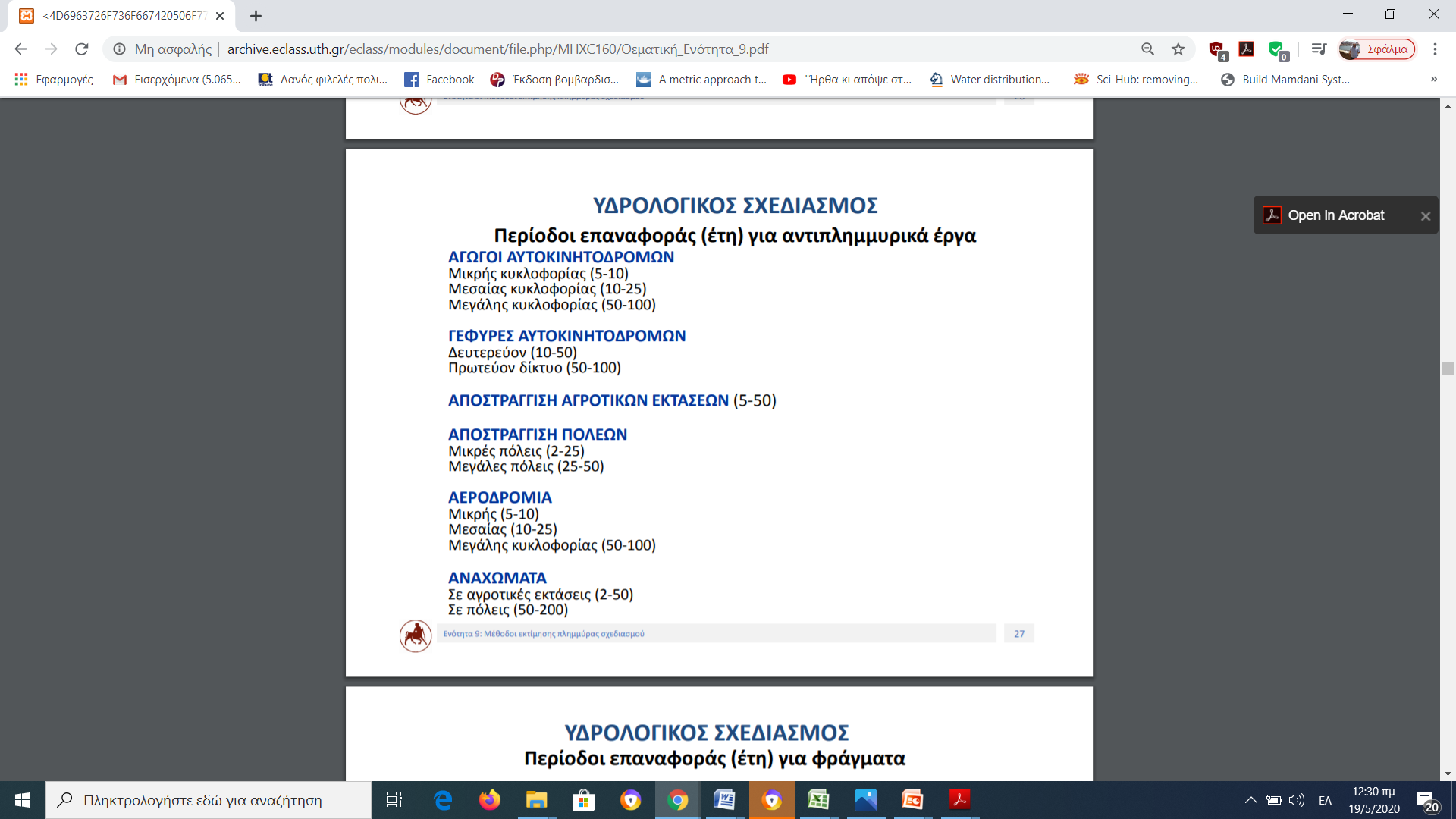 Λουκάς, 2020
Όμβριες καμπύλες και λογαριθμική τους μορφή
Οι ευθείες ποτές δεν συναντώνται γιατί θα είχαμε μεγαλύτερη ένταση βροχής για μικρότερη περίοδο επαναφοράς για ίδια διάρκεια βροχής
Λουκάς, 2020
Άτοπο
Οι ευθείες ποτές δεν συναντώνται γιατί θα είχαμε μεγαλύτερη ένταση βροχής για μικρότερη περίοδο επαναφοράς για ίδια διάρκεια βροχής
Καμπύλες ύψους-παροχής
Λουκάς, 2020
Δημιουργία ομβρίων καμπυλών
Δεδομένα βροχομετρικών σταθμών
Εγγειοβελτιωτικά: Πεδινές εκτάσεις
Σταθμοί μετεωρολογικής υπηρεσίας σε πρωτεύουσες νομών
Xρόνος συγκέντρωσης
Φυσικές λεκάνες---χρήση και σε αρδευόμενες εκτάσεις
Δεν χρησιμοποιώ εξισώσεις για να βρω το χρόνο συγκέντρωσης που ισχύουν σε φυσικές λεκάνες σε αστικές λεκάνες
Αστικές λεκάνες
Διάλλειμα: επίδραση αστικοποίησης
Βήματα ορθολογικής μεθόδου κατά το σχεδιασμό
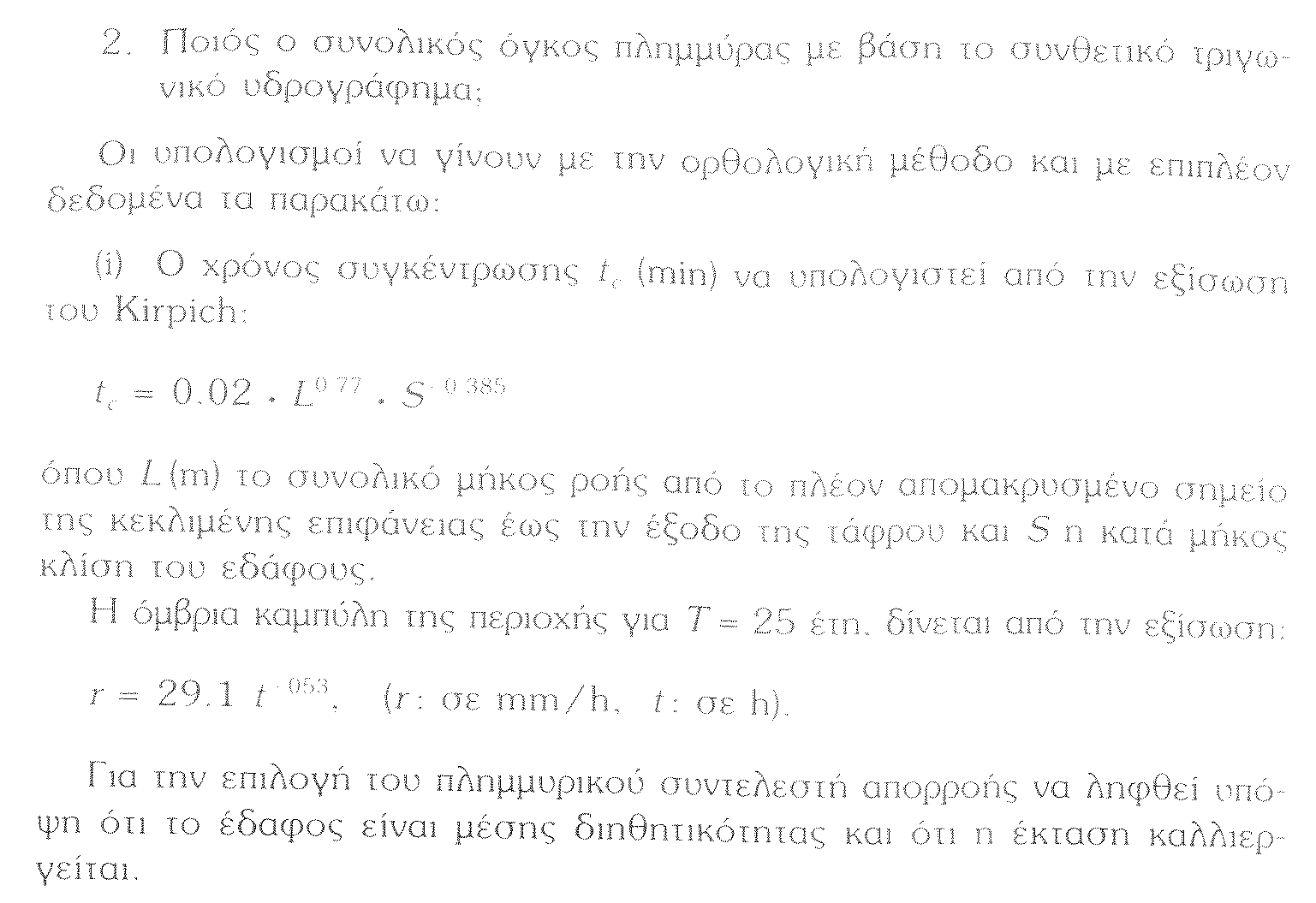 Χρόνος βροχής σχεδιασμού= χρόνος συγκέντρωσης
Συντελεστής απορροής
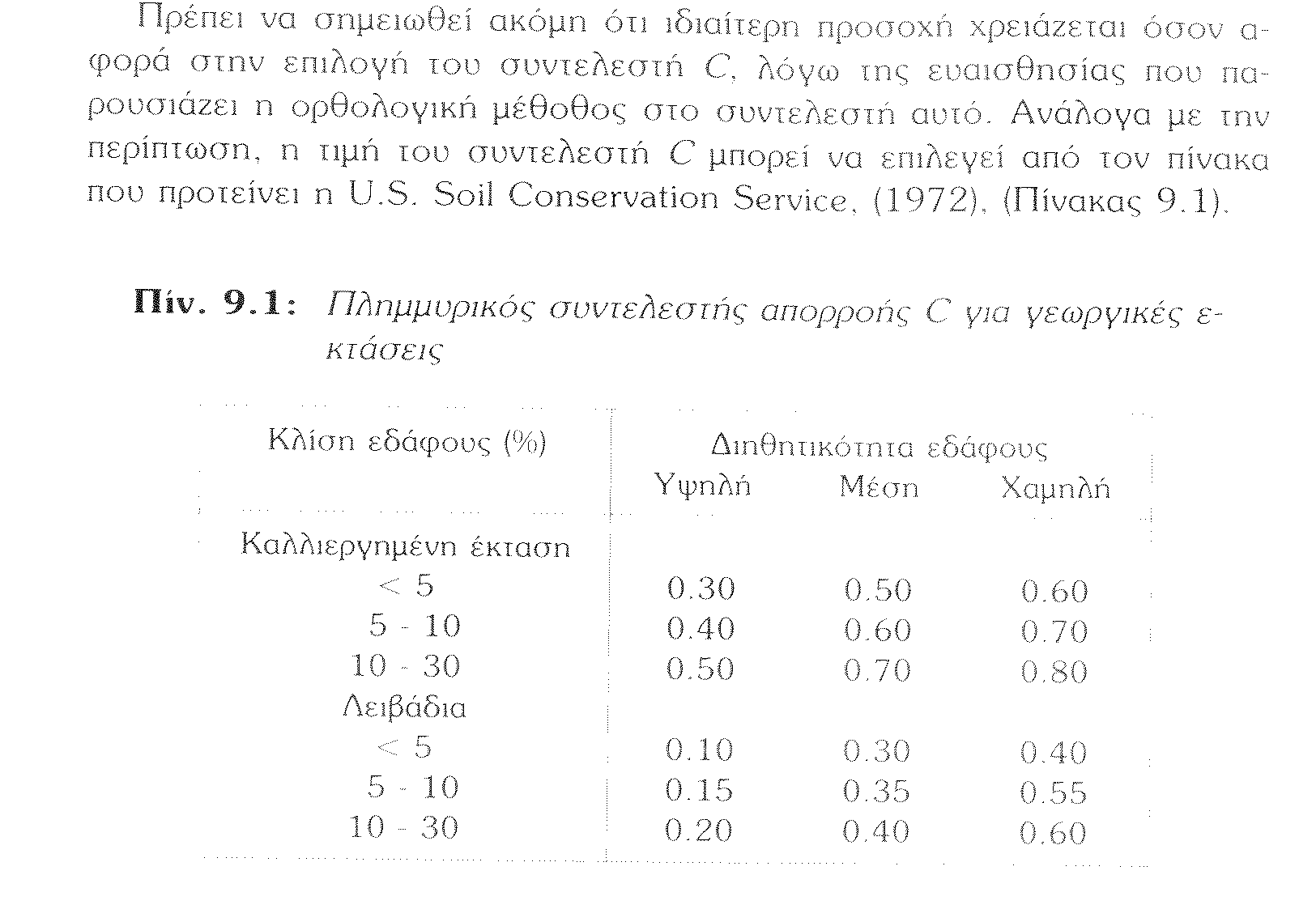 Ορθολογική μέθοδος---παροχή αιχμής
Όγκος πλημμύρας
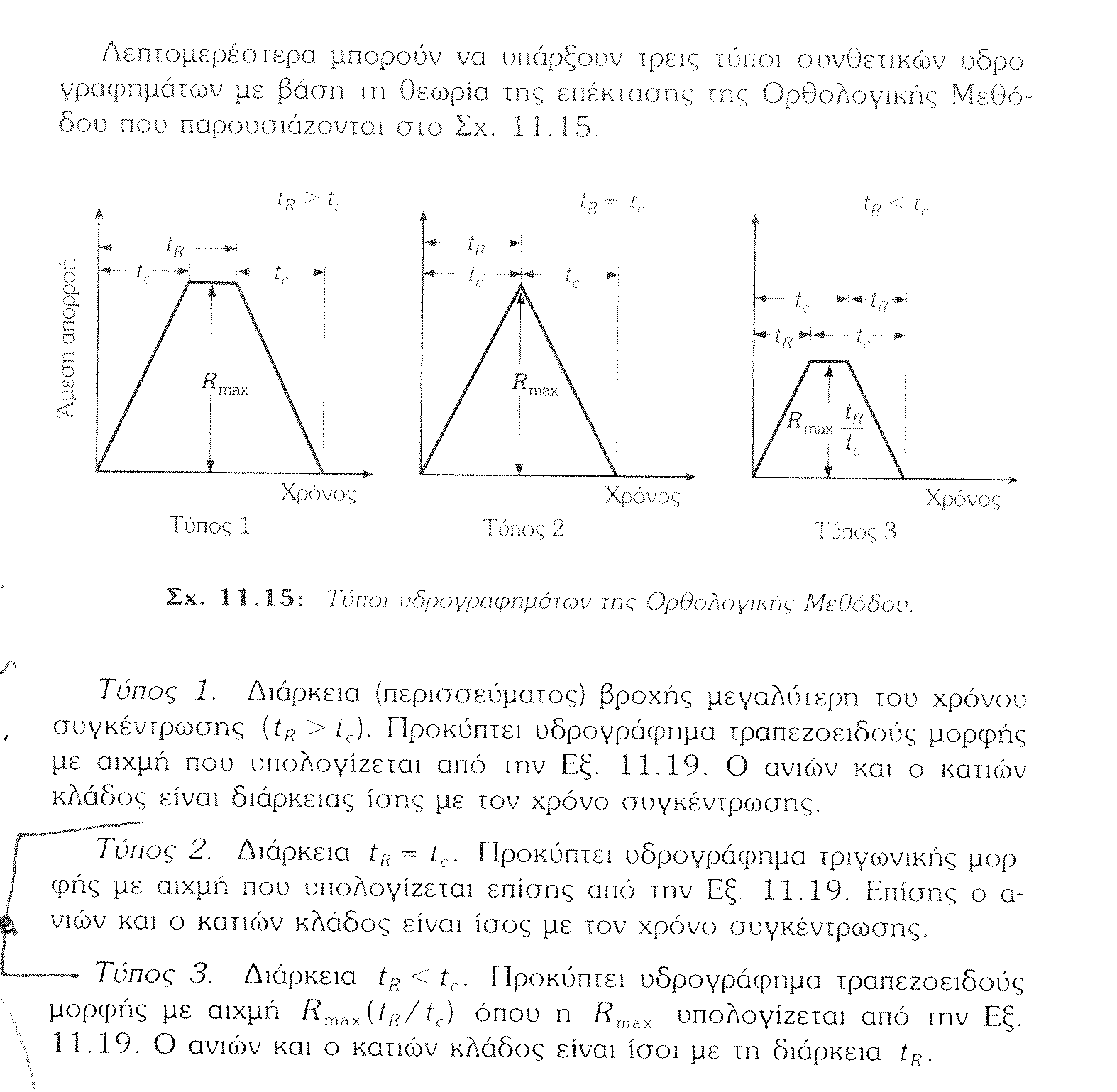 1.67tc
Χρόνος βροχής = χρόνο συγκέντρωσης
Περιοδοσ επαναφορασ
ΠΕΡΙΟΔΟΣ ΕΠΑΝΑΦΟΡΑΣ - ΔΙΑΚΙΝΔΥΝΕΥΣΗ
Περίοδος επαναφοράς, Τ μιας δεδομένης τιμής x της τυχαίας μεταβλητής Χ είναι ο μέσος αριθμός χρονικών διαστημάτων (εν προκειμένω υδρολογικών ετών) που μεσολαβεί μεταξύ 2 διαδοχικών εμφανίσεων της τυχαίας μεταβλητής με μέγεθος μεγαλύτερο ή ίσο της δεδομένης τιμής x.
Διακινδύνευση είναι η πιθανότητα R να πραγματοποιηθεί μέσα σε n έτη τιμή που αντιστοιχεί σε περίοδο επαναφοράς Τ. 

Πιθανότητα υπέρβασης σε n έτη 
         (Διακινδύνευση):	
			
R=1-(1-1/Τ)n